Hybrid kinetic-MHD simulations of benign RE beam termination in JET: Current progress and future workH. Bergström,  M. Hoelzl, N. Schoonheere, S-J. Liu, V. Bandaru,P. Halldestam, JOREK Team, JET Contributors
Max-Planck-Institut für Plasmaphysik | Hannes Bergström | 05-06-2025
benign RE beam termination in JET
1
The challenge of self-consistent RE modeling
Self-consistent disruption simulations require that the interplay between REs and bulk plasma is considered, as it can play a crucial role in:
Determining the magnitude of the electric field.
Affects force balance.
Heating the plasma through collisions.
Ionizing the plasma through collisions.
RE transport occurs on a smaller time scale compared to e.g. growth of MHD instabilities and other transients during a disruption. Self-consistent simulations of transport in 3D fields is difficult!
Max-Planck-Institut für Plasmaphysik | Hannes Bergström | 05-06-2025
benign RE beam termination in JET
2
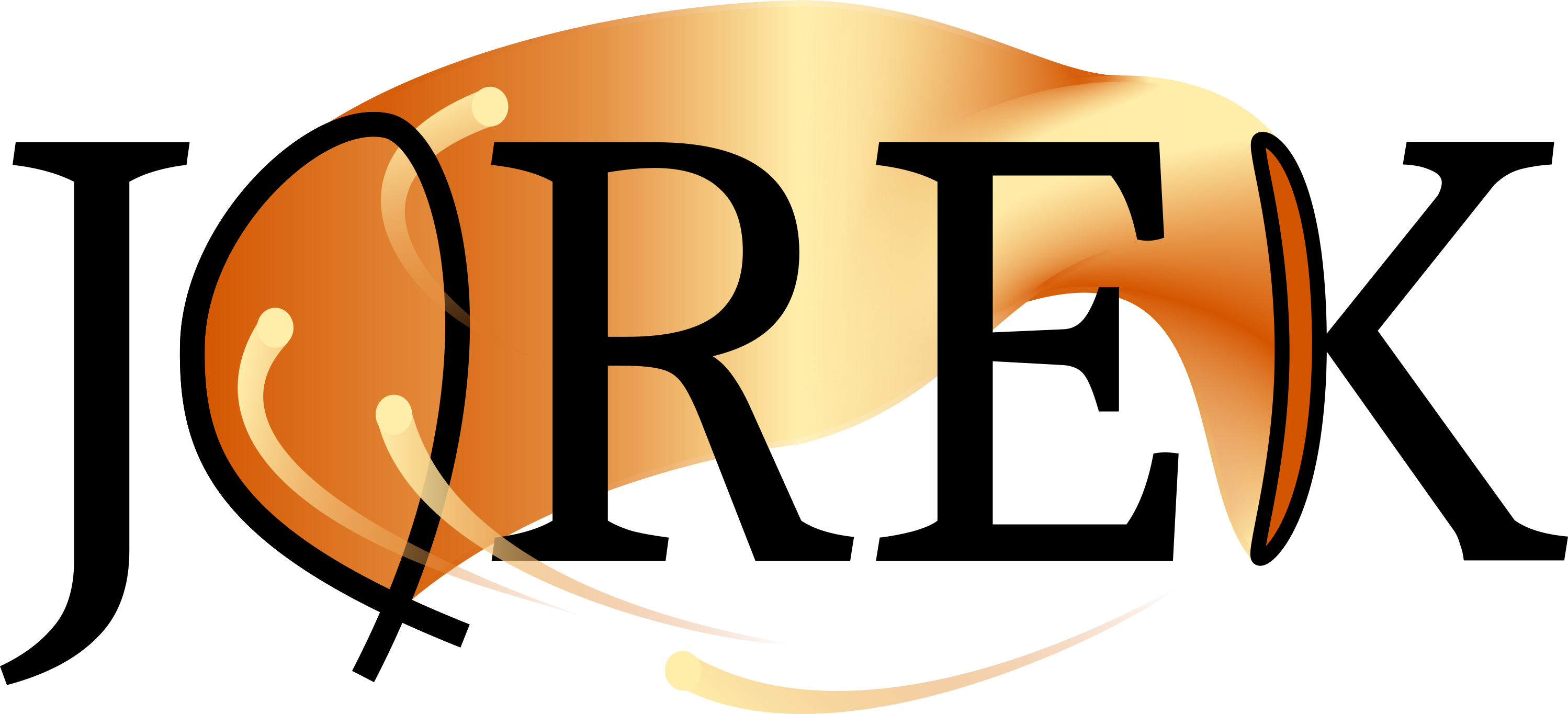 Kinetic REs in
REs simulated kinetically by pushing macroscopic marker particles in the JOREK fields.
Downside: Markers evolved on small time scales, can be computationally expensive.
Advantage: Phase space information retained and transport accurately captured.
Both full-orbit and gyrokinetic models have been implemented.
Max-Planck-Institut für Plasmaphysik | Hannes Bergström | 05-06-2025
benign RE beam termination in JET
3
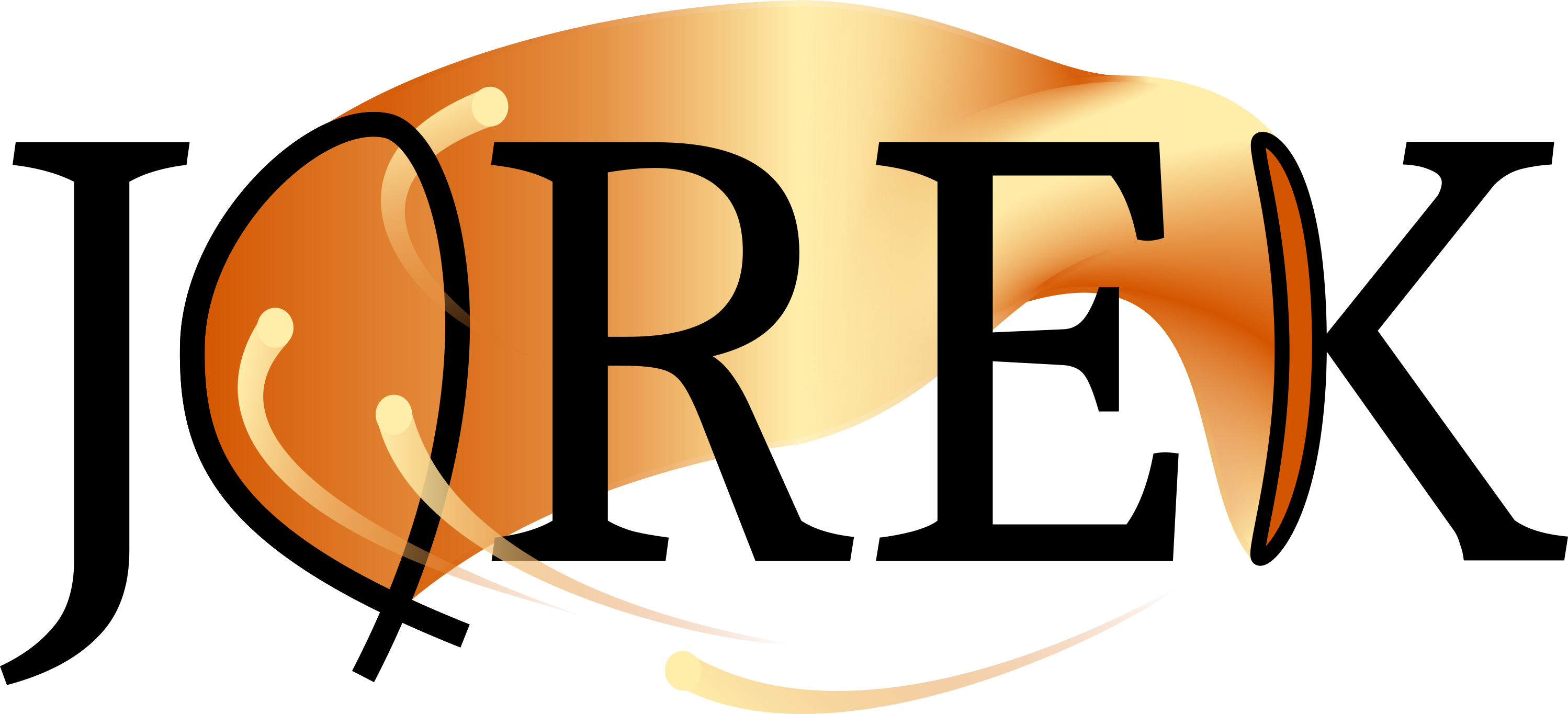 Kinetic REs in
REs simulated kinetically by pushing macroscopic marker particles in the JOREK fields.
Downside: Markers evolved on small time scales, can be computationally expensive.
Advantage: Phase space information retained and transport accurately captured.
Both full-orbit and gyrokinetic models have been implemented.
Max-Planck-Institut für Plasmaphysik | Hannes Bergström | 05-06-2025
benign RE beam termination in JET
4
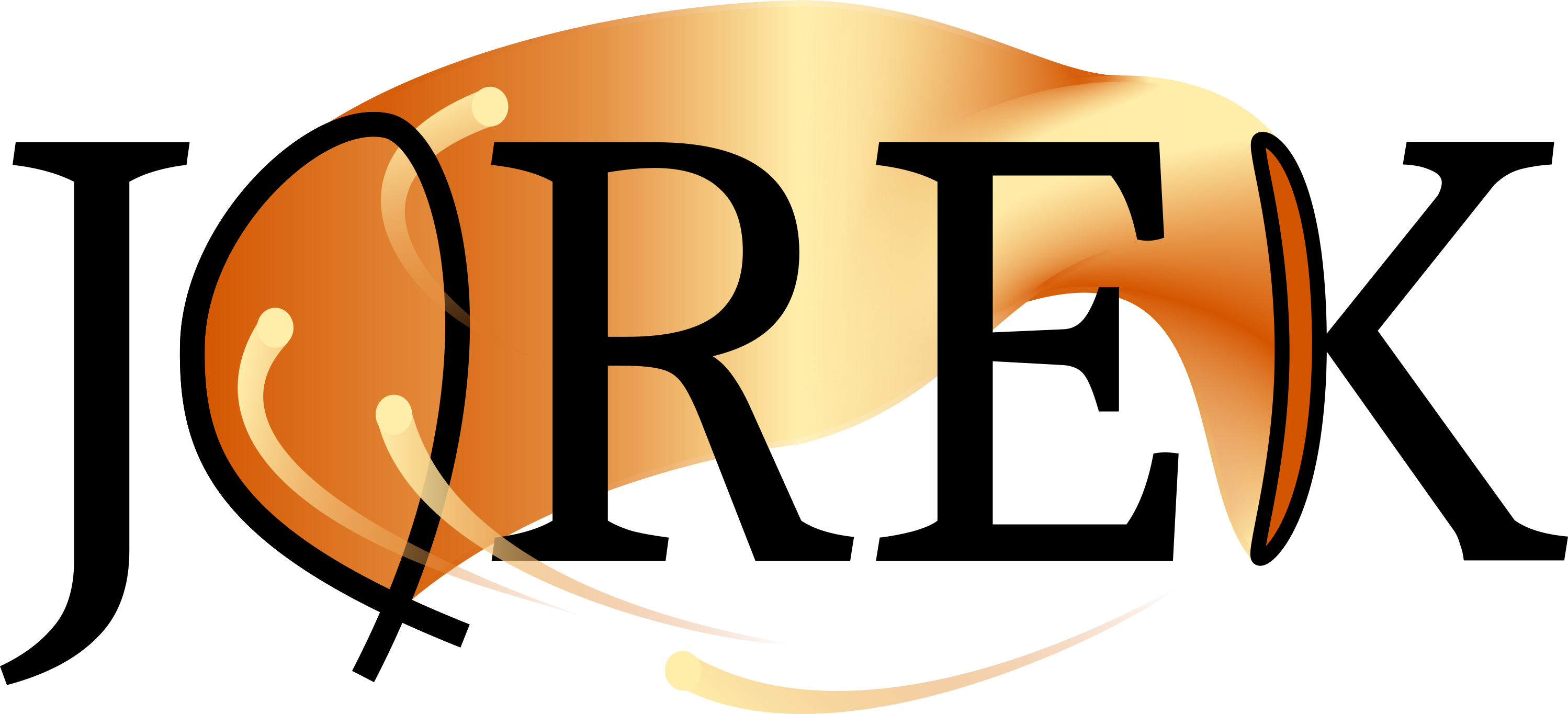 Kinetic REs in
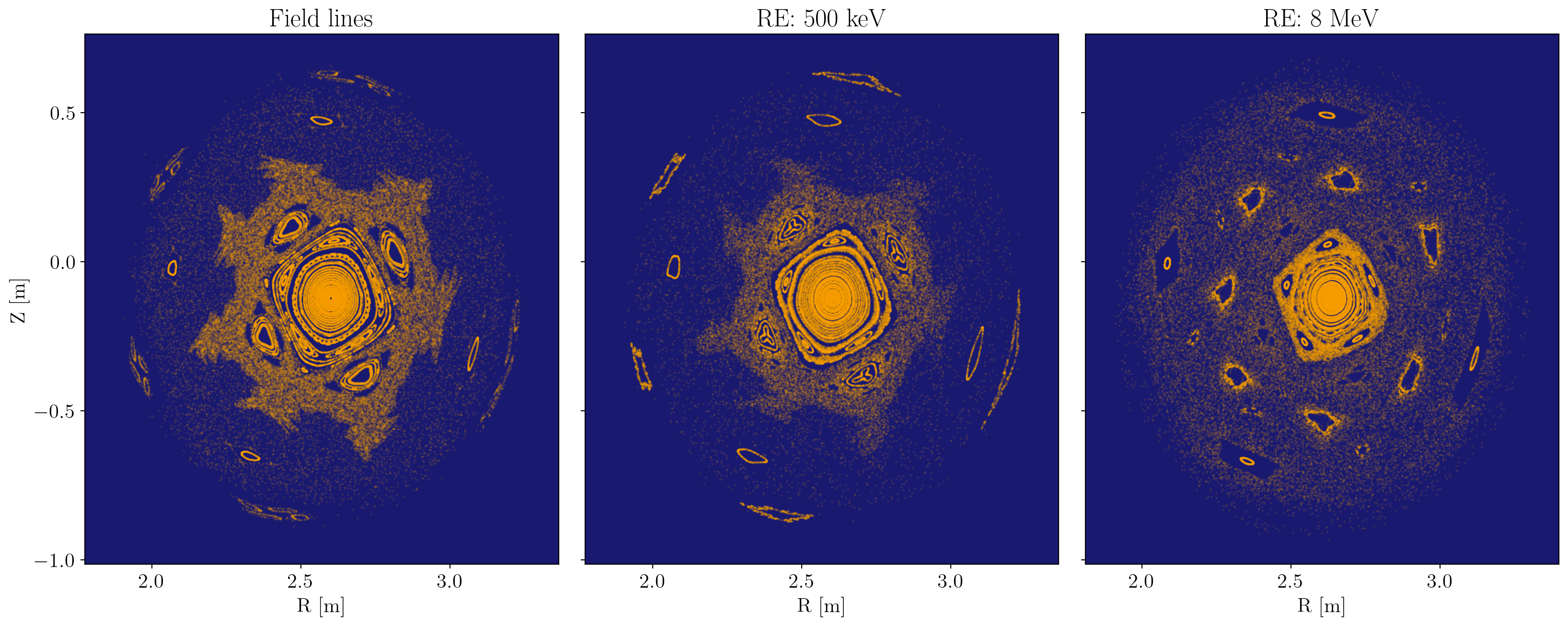 Max-Planck-Institut für Plasmaphysik | Hannes Bergström | 05-06-2025
benign RE beam termination in JET
5
Towards a more self-consistent treatment
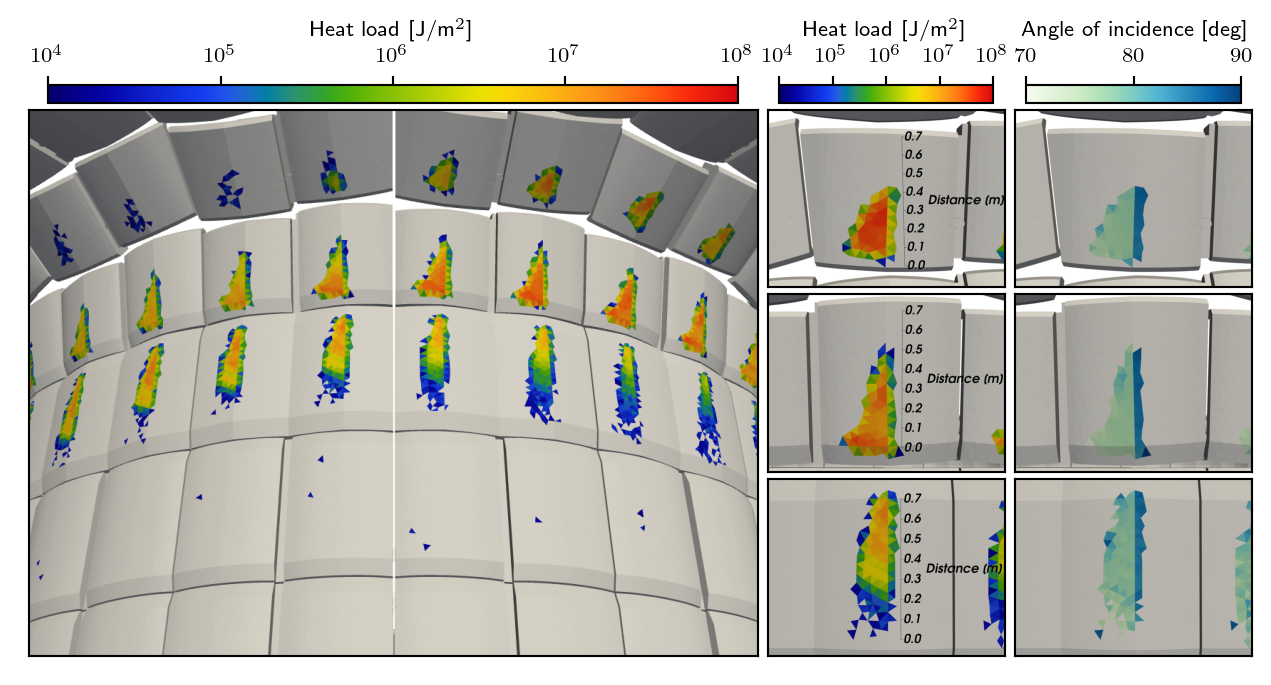 Kinetic model often used as a form of post-processing.
Fluid RE model allows for more self-consistent treatment of MHD.
Most accurate picture obtained when coupling kinetic RE model to the MHD.
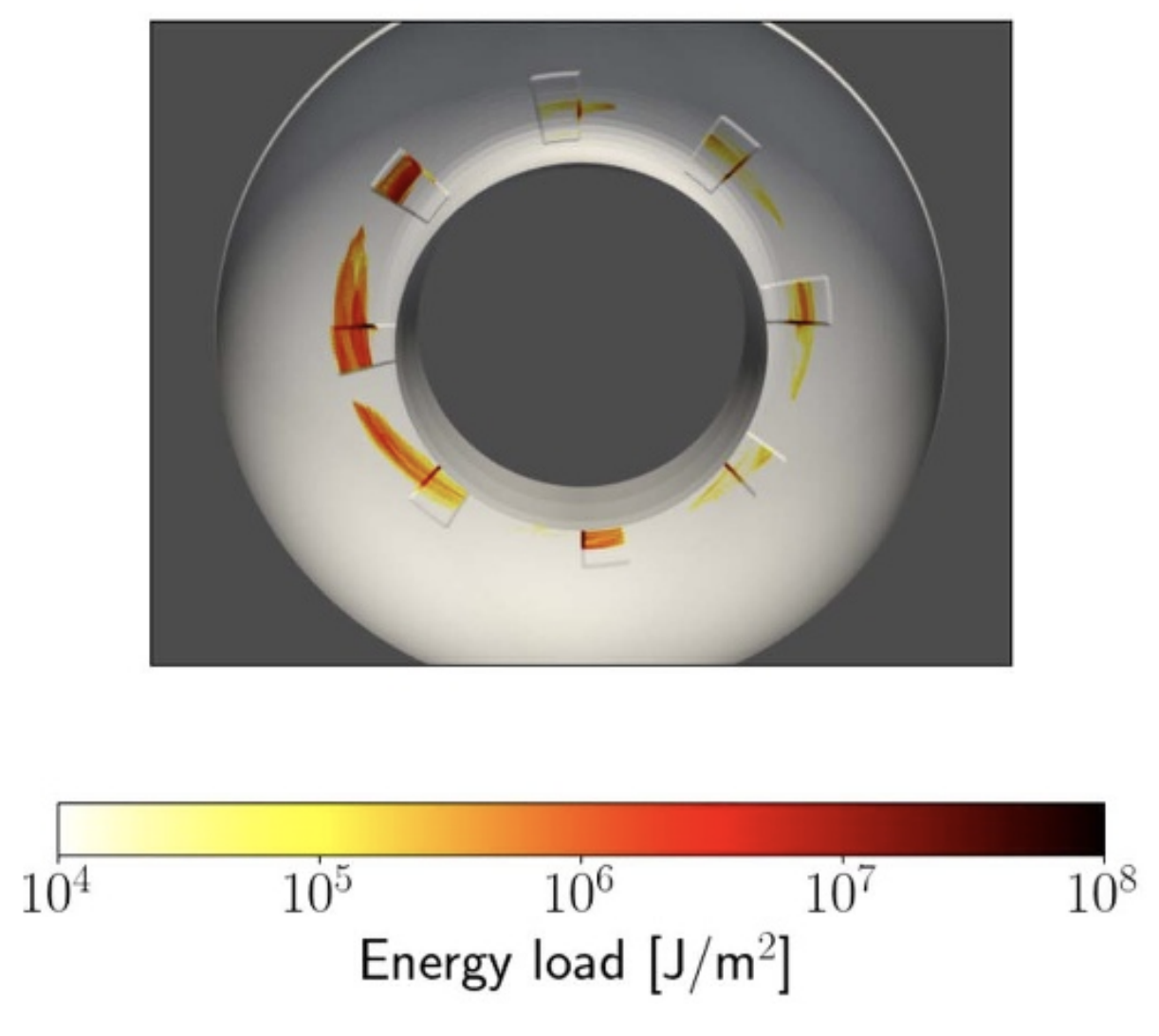 This work: introduction of a full-f particle-in-cell scheme for coupling fully kinetic REs to the MHD
See also next presentation by Shi-Jie for a drift kinetic version.
Max-Planck-Institut für Plasmaphysik | Hannes Bergström | 05-06-2025
benign RE beam termination in JET
6
Coupled kinetic RE model
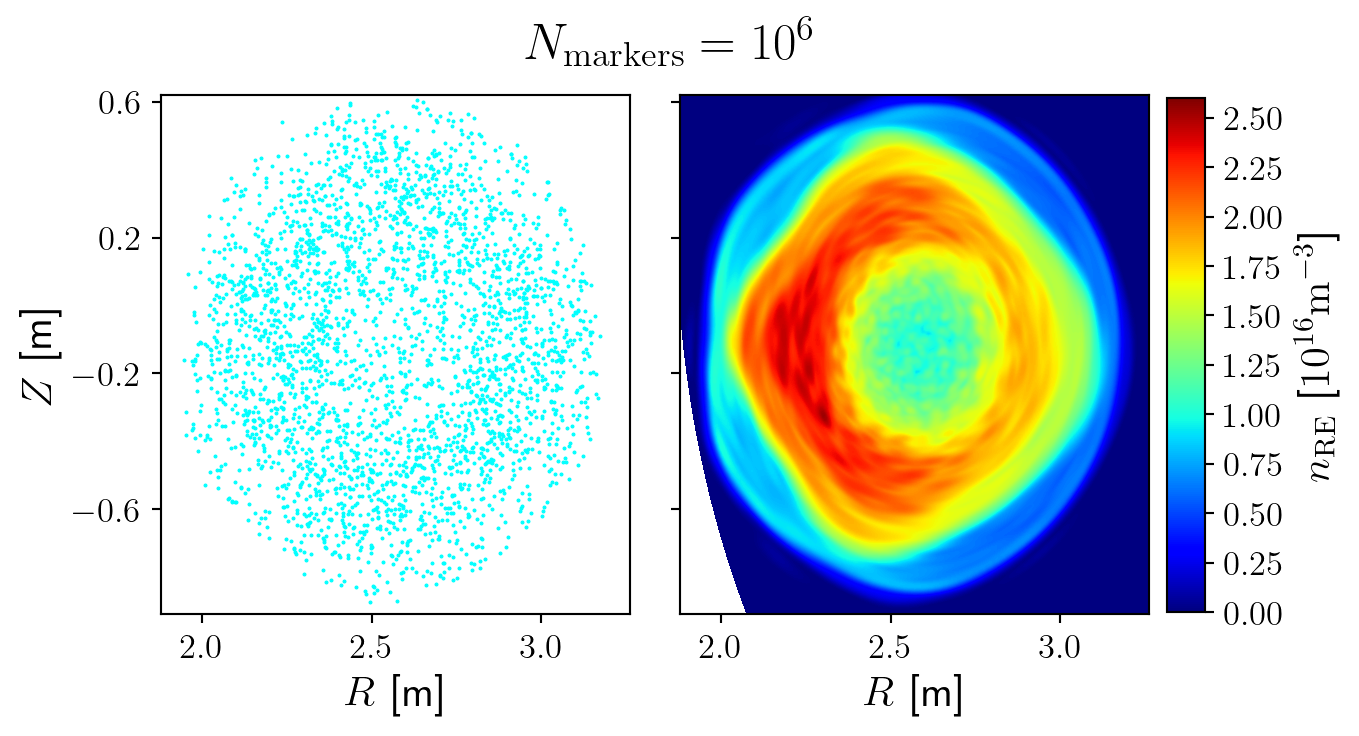 Full-f treatment sets constraints on number of markers used.
Full orbit REs requires small time step, in the order of ~10-13 – 10-11 s.
For numerical efficiency we use the pressure coupling scheme:
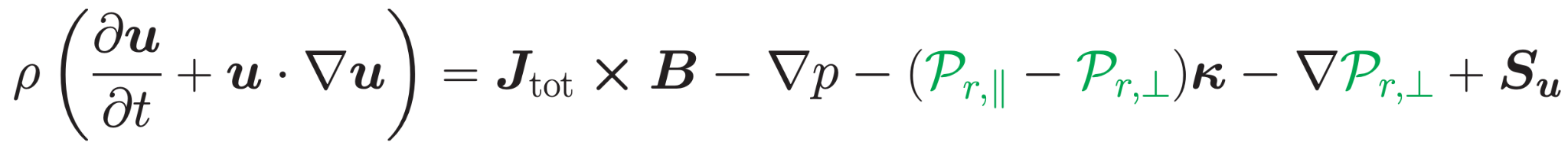 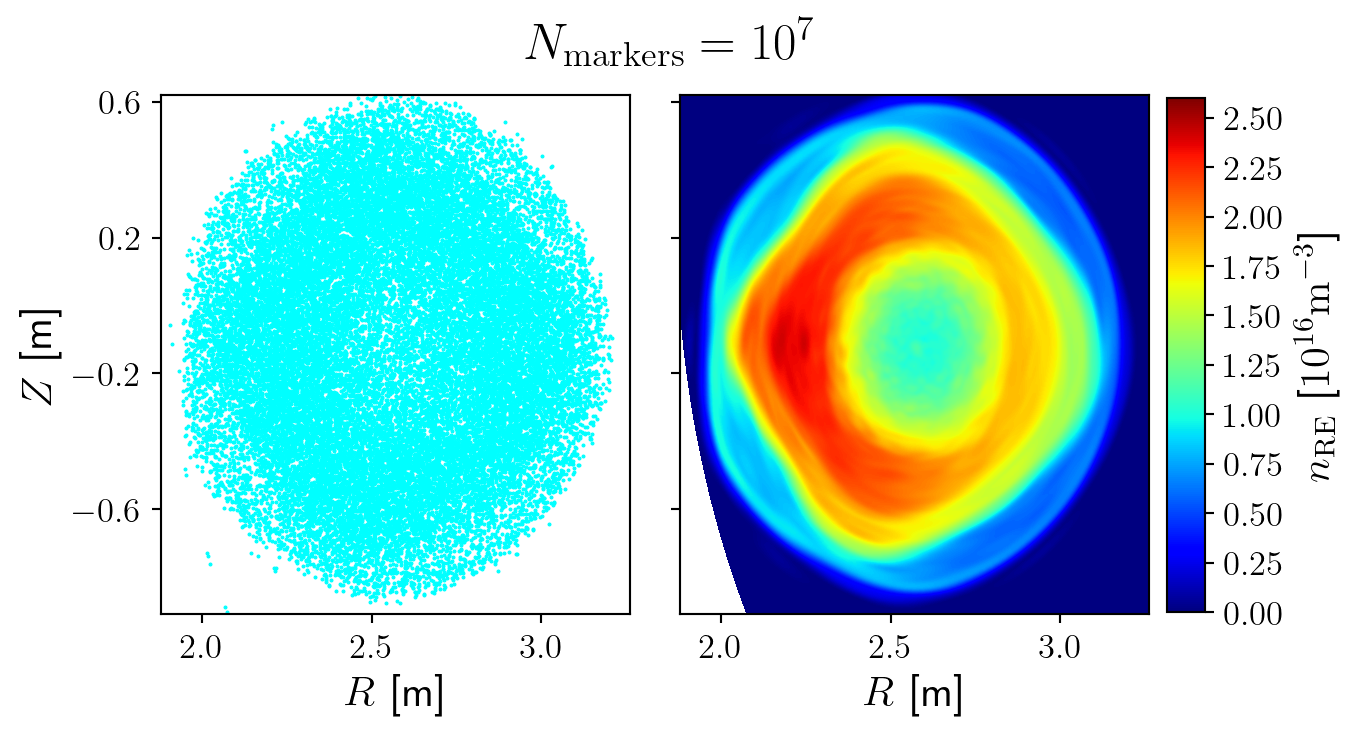 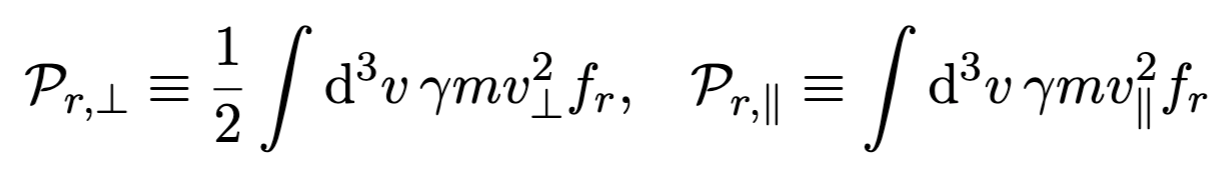 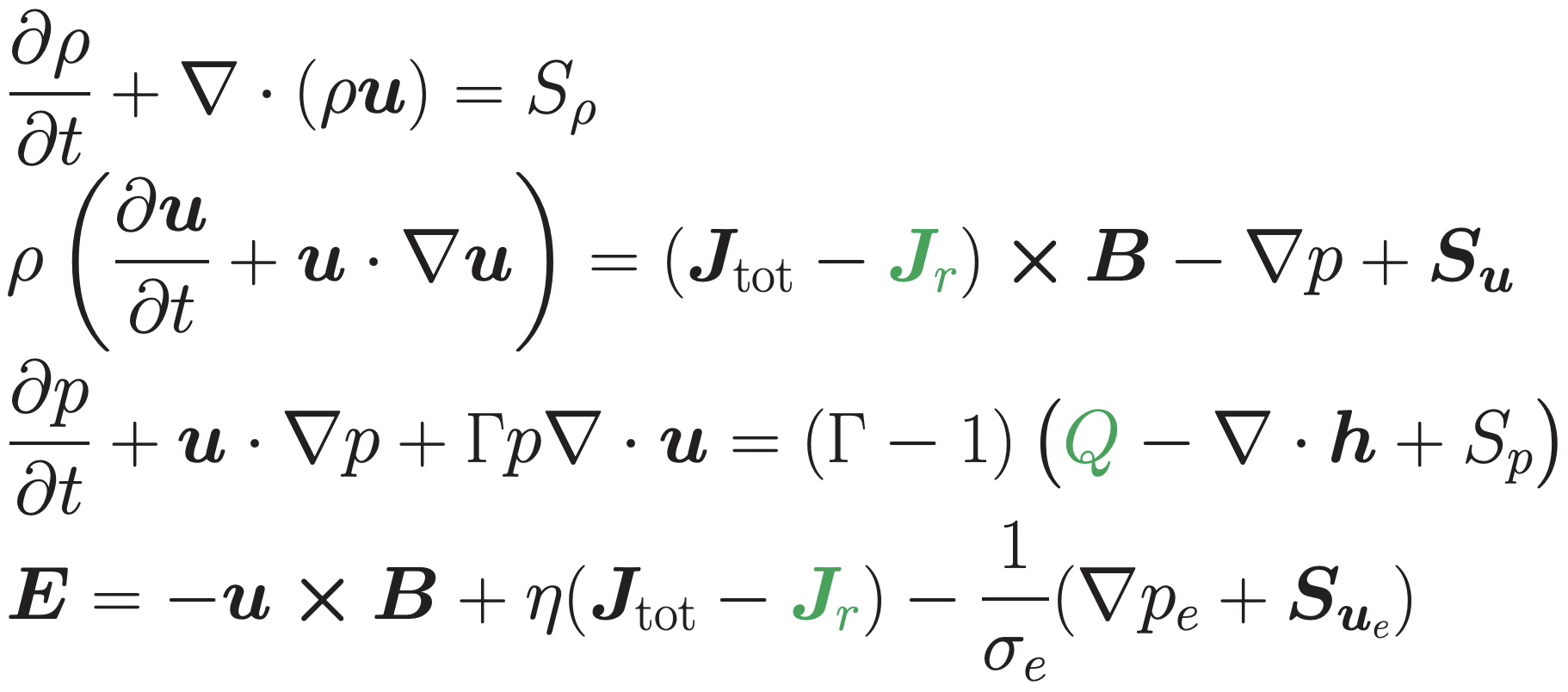 Max-Planck-Institut für Plasmaphysik | Hannes Bergström | 05-06-2025
benign RE beam termination in JET
7
2D Verification: radial force balance
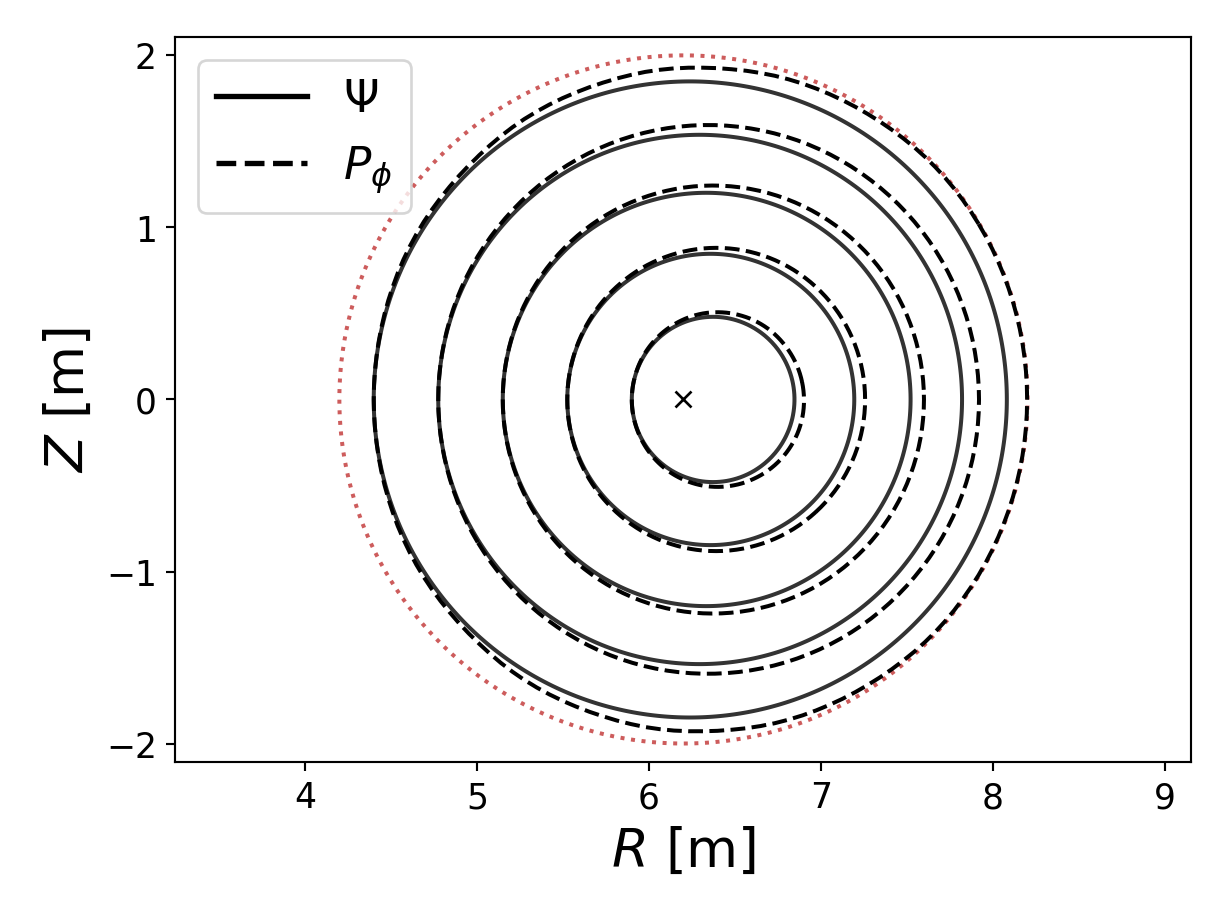 Main idea: study equilibrium where full current is carried by REs.
There will be a relative shift of flux surfaces and RE drift orbit surfaces.
Shafranov shift of equilibrium varies with energy of REs.
Analytical predictions for single energy, small pitch angle case made in: V. Bandaru et al. [1]
[1] V. Bandaru et al, Phys. Plasmas 30 092508 (2023)
Max-Planck-Institut für Plasmaphysik | Hannes Bergström | 05-06-2025
benign RE beam termination in JET
8
2D Verification: radial force balance
Simulations show good agreement with predictions!
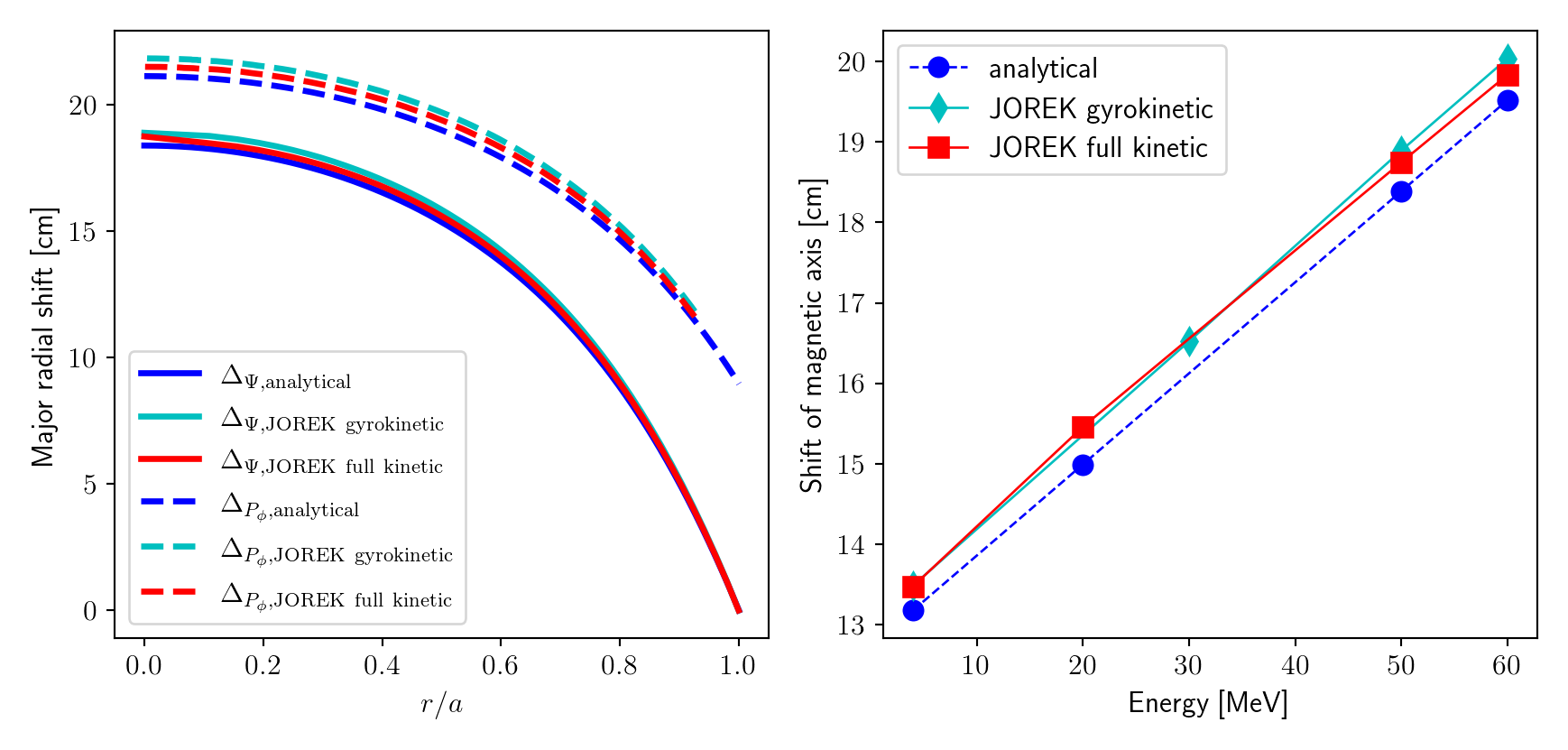 Max-Planck-Institut für Plasmaphysik | Hannes Bergström | 05-06-2025
benign RE beam termination in JET
9
3D Verification: linear tearing mode growth rate
Illustration taken from [3]
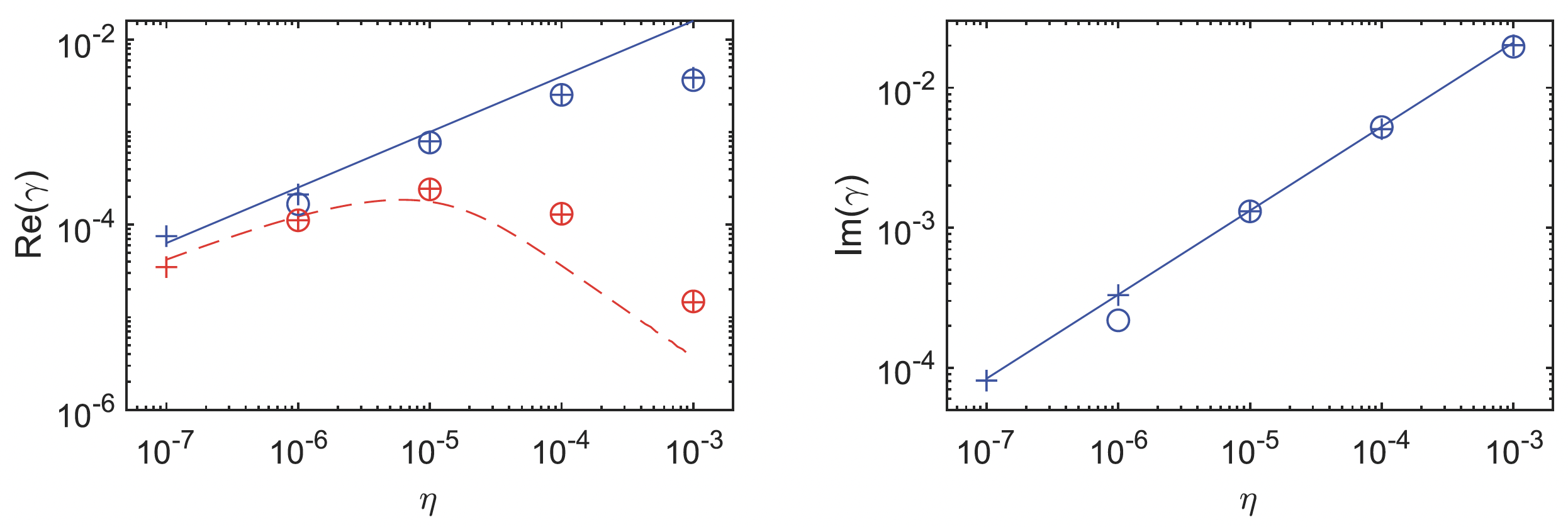 Impact of REs on TM growth studied in (Helander et al 2007) [2].
Ideal MHD independent of current carrier, not resistive MHD.
Similar results at low resistivity: 3/5 power scaling.
At high resistivity: correction term vanishes in the case of RE current.
Growth rate of (2,1) TM studied in (Liu et al 2020) [3], also discussed resulting rotational frequency.
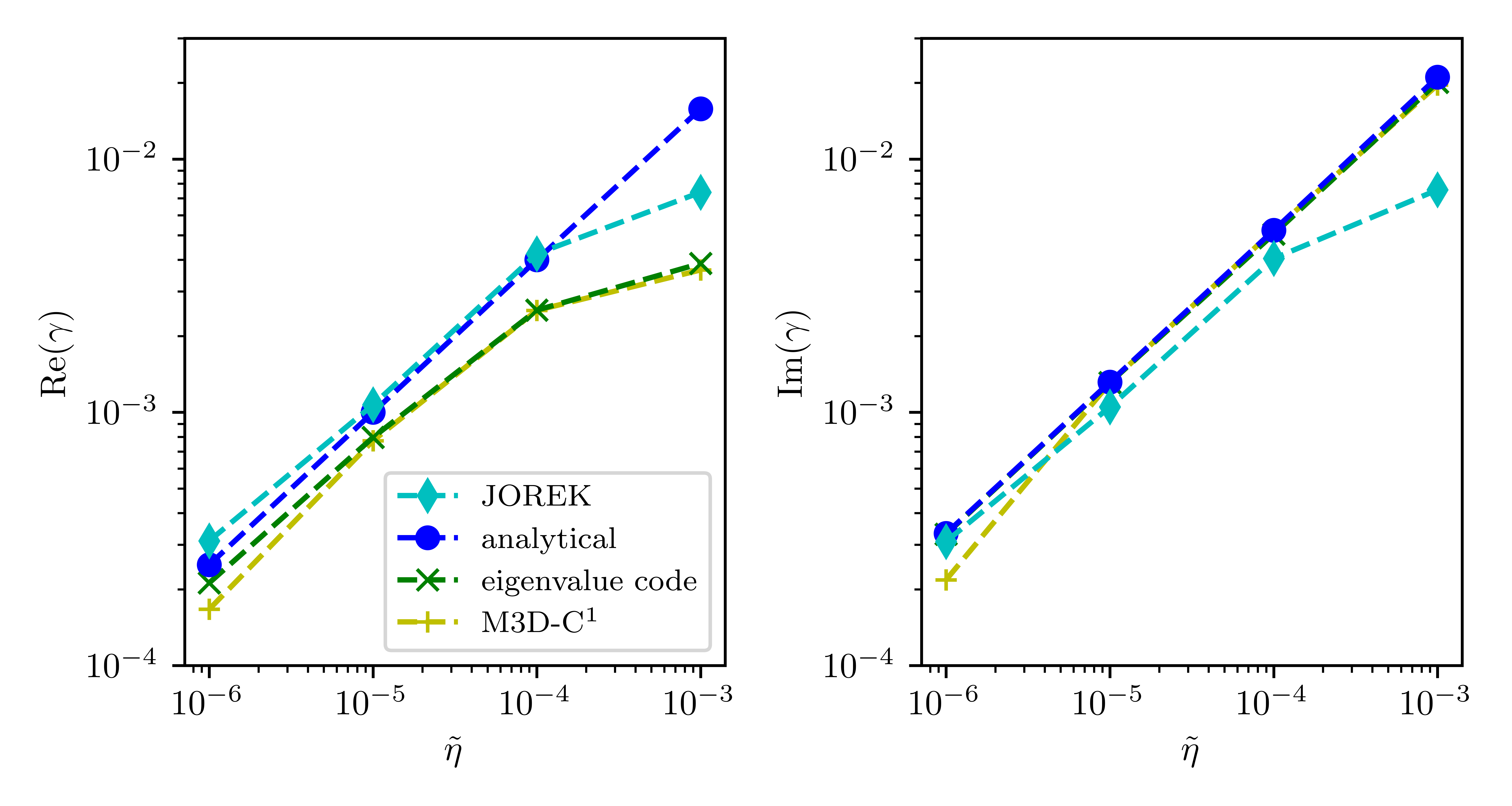 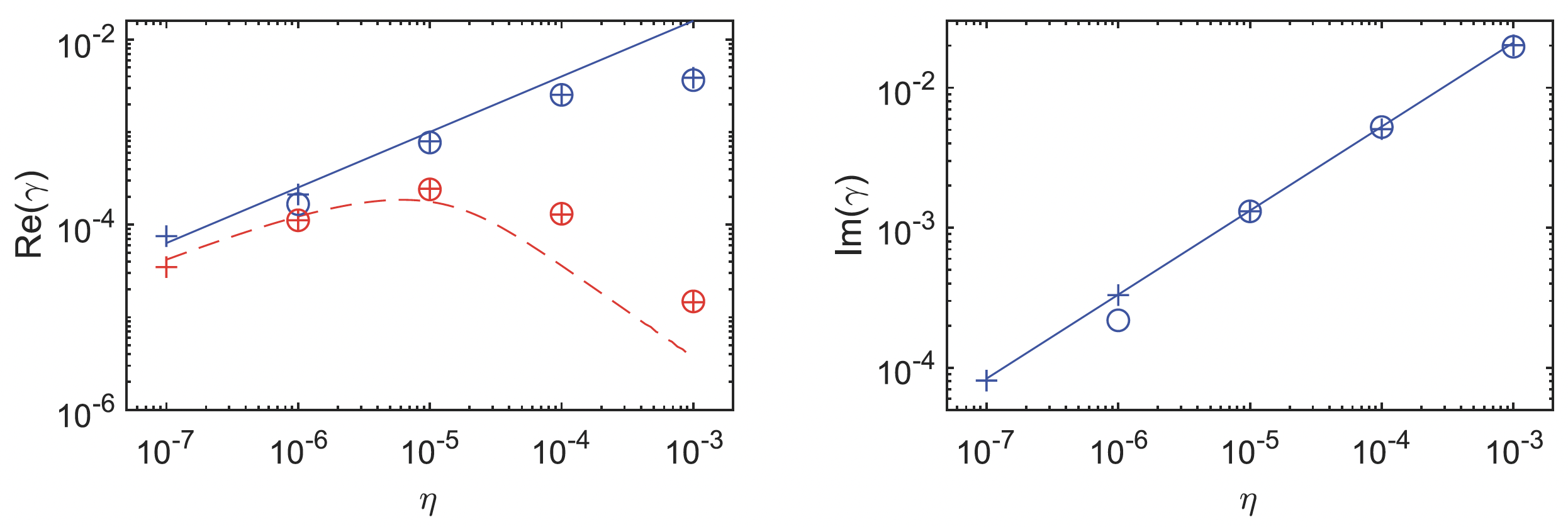 Comparison with 500 keV REs and pitch 0.99: good agreement in terms of expected growth rate and rotation frequency.
[2] P. Helander et al, Phys. Plasmas 14 122102 (2007)
[3] C. Liu et al, Phys. Plasmas 27 092507 (2020)
Max-Planck-Institut für Plasmaphysik | Hannes Bergström | 05-06-2025
benign RE beam termination in JET
10
Benign termination of runaway electron beams
Max-Planck-Institut für Plasmaphysik | Hannes Bergström | 05-06-2025
benign RE beam termination in JET
11
The concept of benign termination
Illustrations taken from: U. Sheikh et al, Plasma Phys. Control. Fusion 66 035003 (2024)
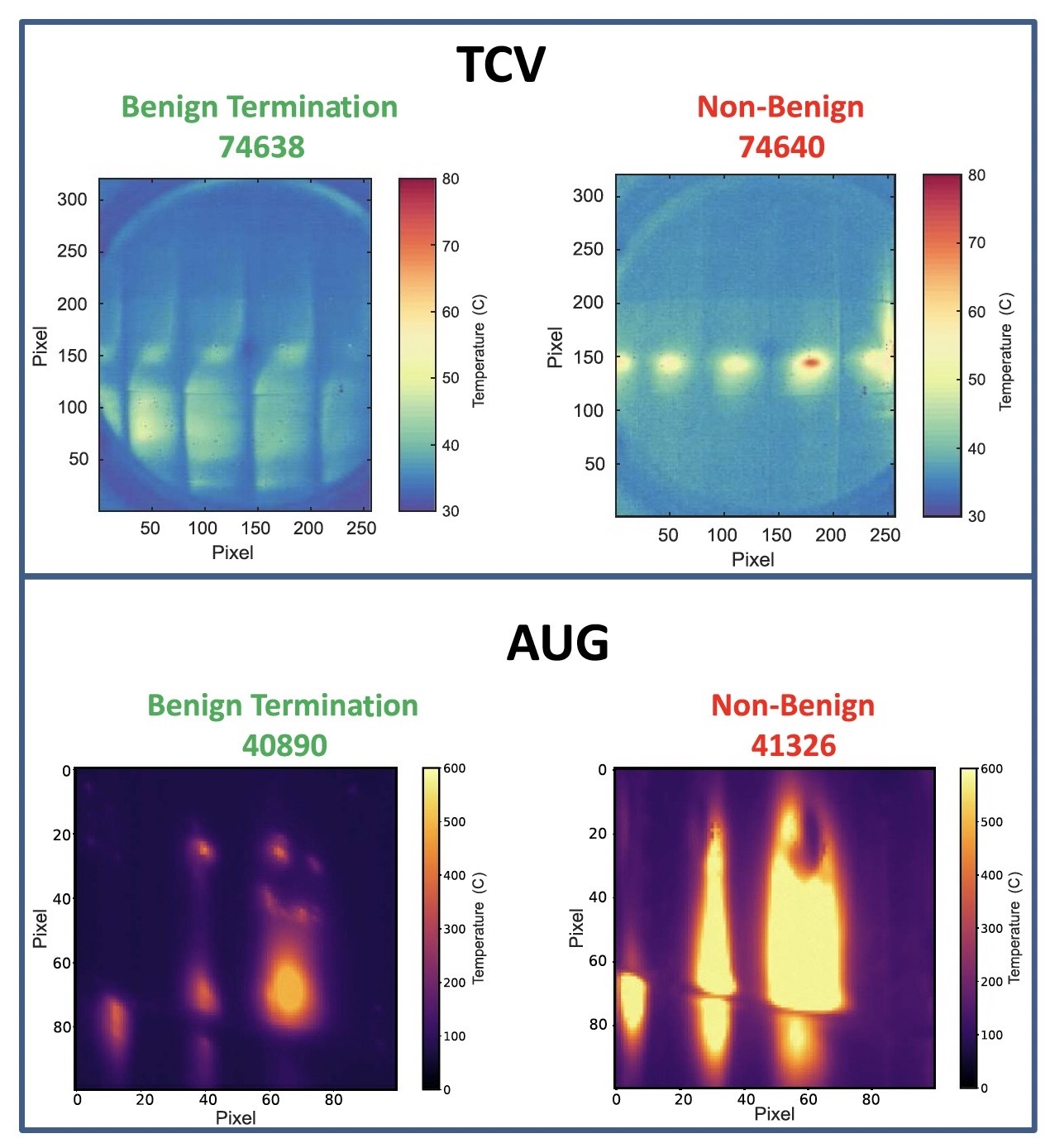 During RE beam phase: 2nd injection of large amounts of low-Z material recombines the plasma.
qedge is reduced either through plasma compression or current ramp up → large MHD activity results rapid loss of REs.
This can reduce heat loads on the wall since:
REs are spread over a larger surface area.
Lower conversion from magnetic to kinetic energy during the termination.
Successfully reproduced on Dlll-D, JET, TCV, AUG (and WEST?).
Current modeling efforts aim to understand the dynamics of the cold companion plasma and the triggering of such a large instability.
Max-Planck-Institut für Plasmaphysik | Hannes Bergström | 05-06-2025
benign RE beam termination in JET
12
We are here!
Simulation setup
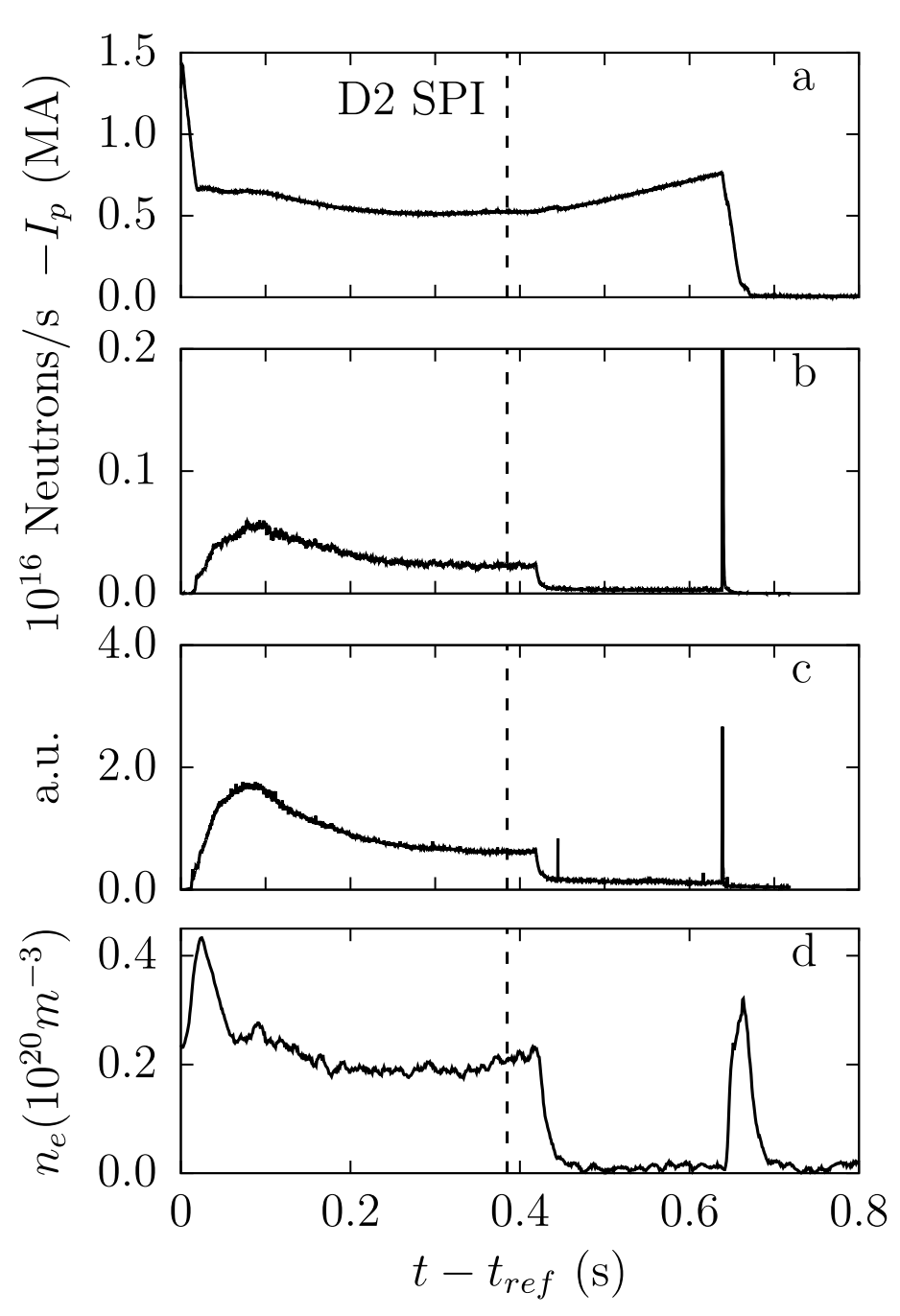 First application of coupled model concerns JET shot: #95135.
Simulation starting point a few ms before crash.
Runaway population initialized based on:
Plasma current
Observed synchrotron radiation → hollow current profile
MHD activity (given different q-profiles)
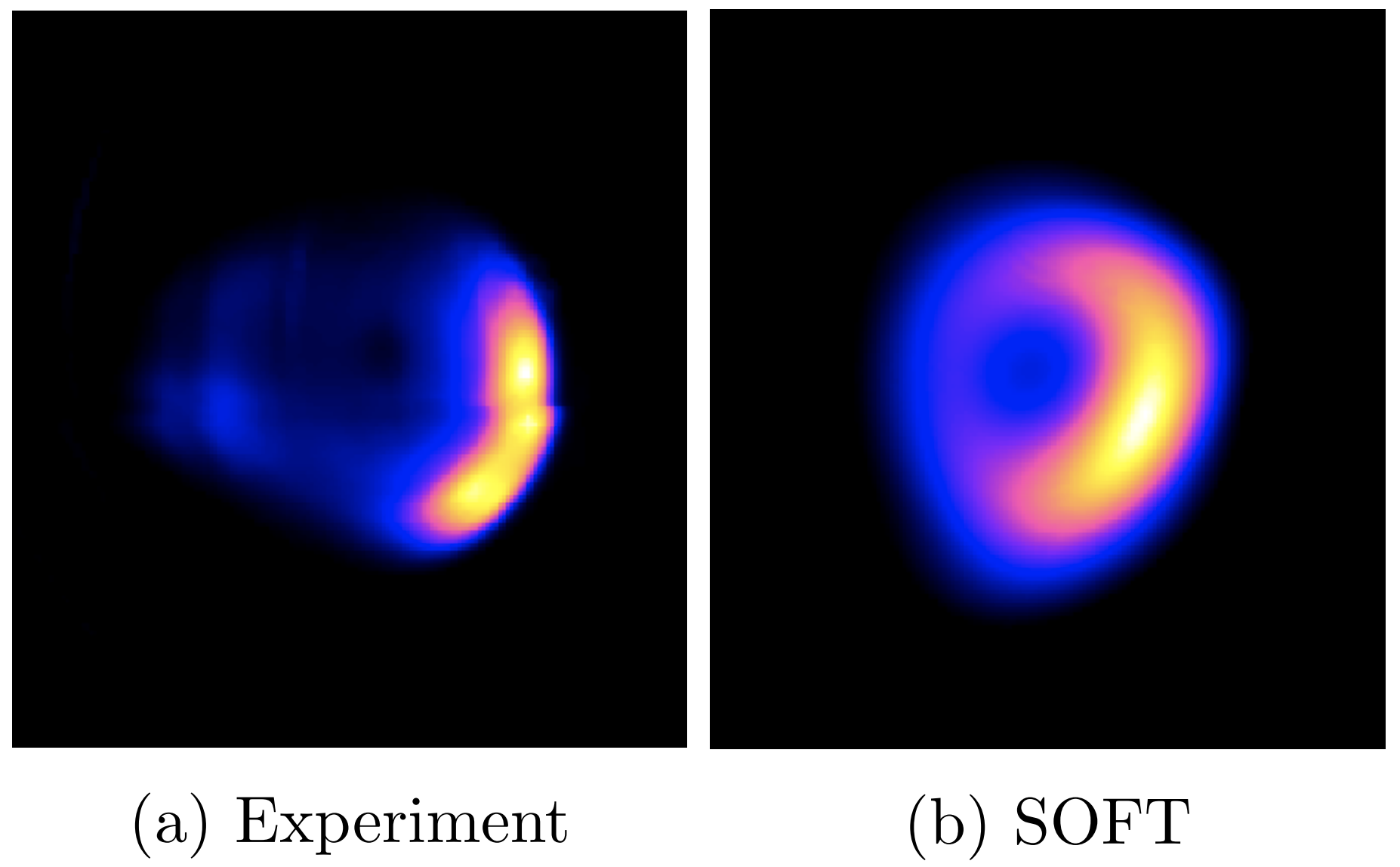 Illustrations taken from: V. Bandaru et al, Plasma Phys. Control. Fusion 63 035024 (2021)
Max-Planck-Institut für Plasmaphysik | Hannes Bergström | 05-06-2025
benign RE beam termination in JET
13
Growth of TM instability
REs initialized with pitch 0.99 and energies: 500 keV, 2 MeV, 8 MeV.
Changes in equilibrium profiles.
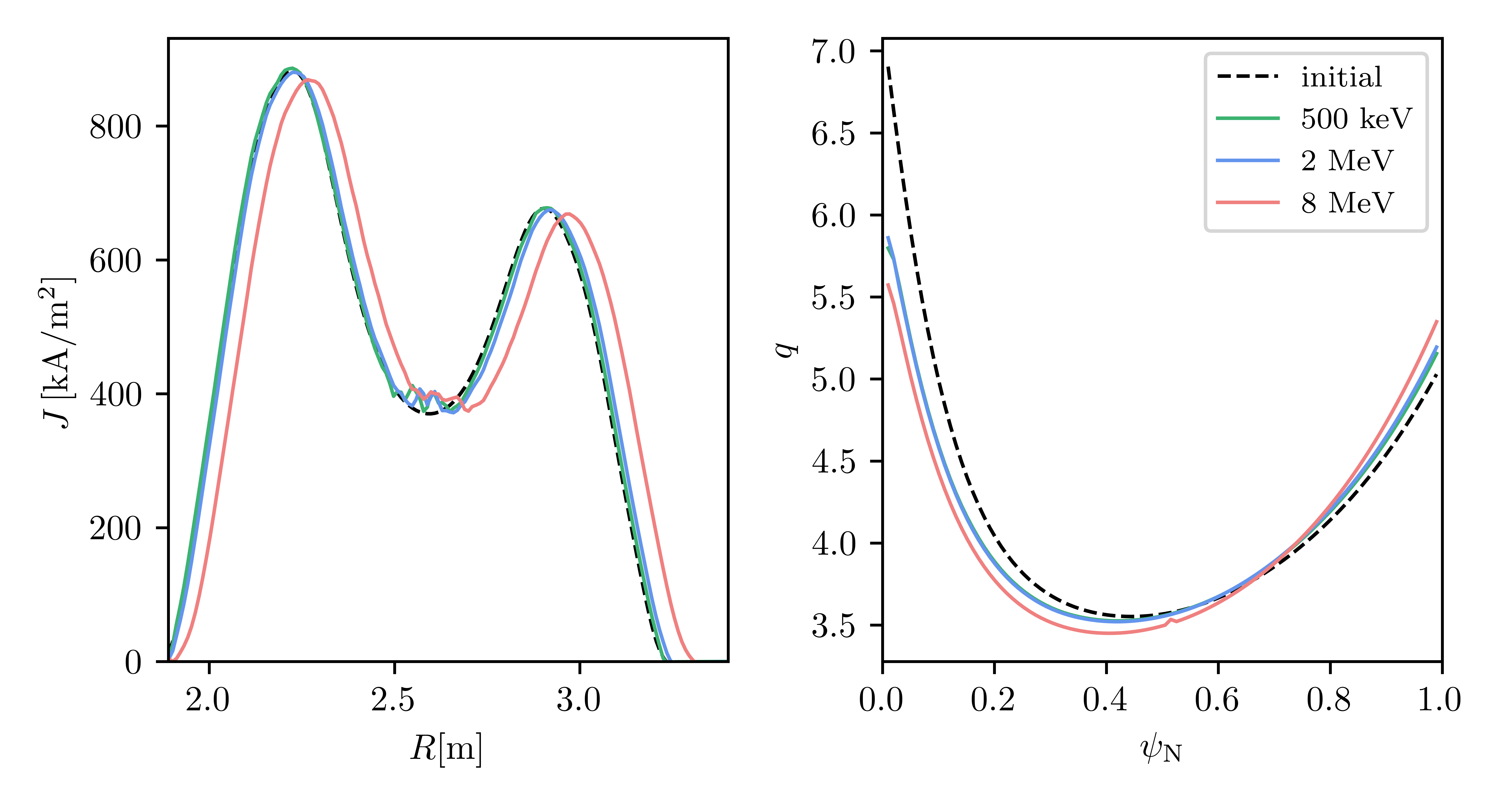 Max-Planck-Institut für Plasmaphysik | Hannes Bergström | 05-06-2025
benign RE beam termination in JET
14
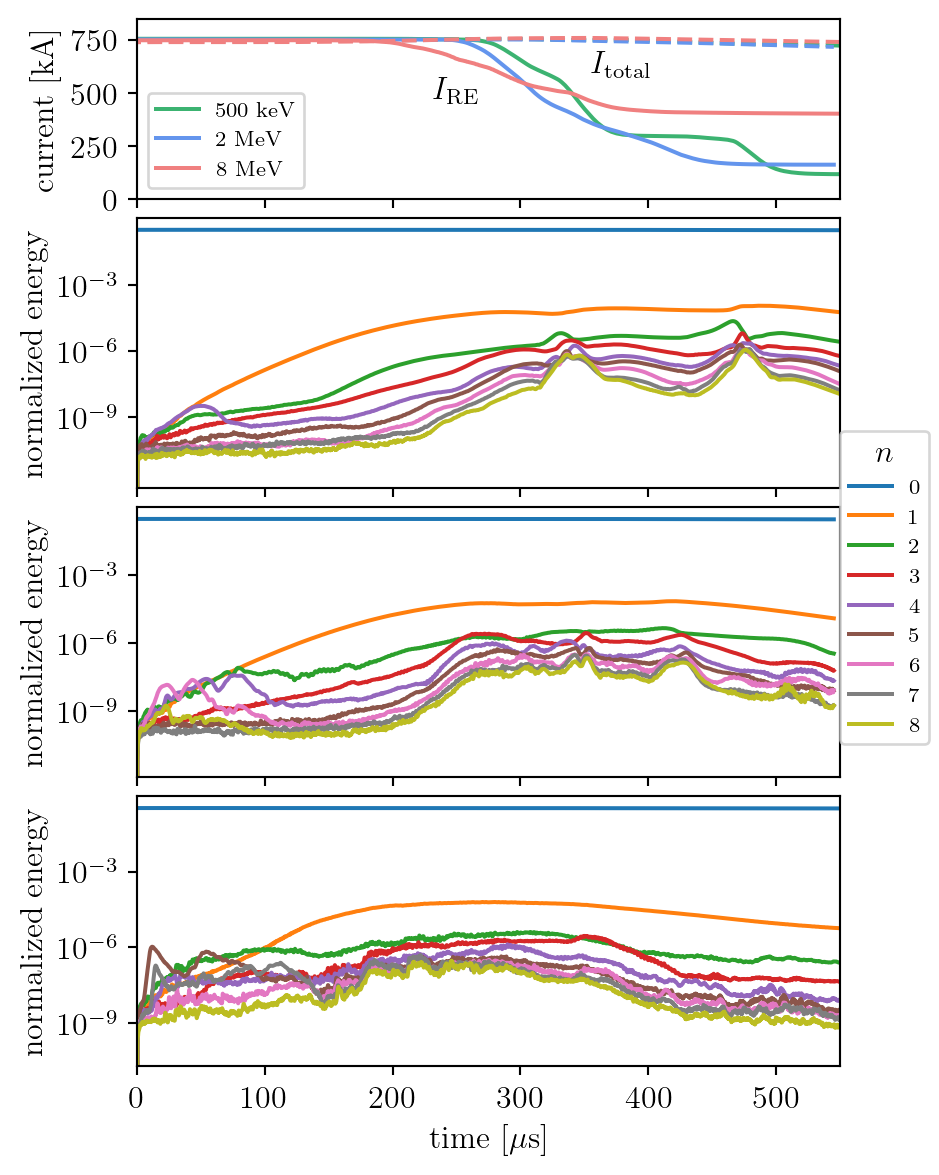 Growth of TM instability
REs initialized with pitch 0.99 and energies: 500 keV, 2 MeV, 8 MeV.
Changes in equilibrium profiles.
500 keV
Switching to 3D, rapid growth of (4,1) double TM observed in all cases.
RE become deconfined after ~200𝜇s for 8 MeV scenario. 2 MeV and 500 keV follow shortly thereafter.
Losses in 8 MeV case are slower and more steady. Final RE current is ~400 kA, compared to ~160 kA and ~120 kA for 2 MeV and 500 keV cases.
2 MeV
8 MeV
Max-Planck-Institut für Plasmaphysik | Hannes Bergström | 05-06-2025
benign RE beam termination in JET
15
Termination event
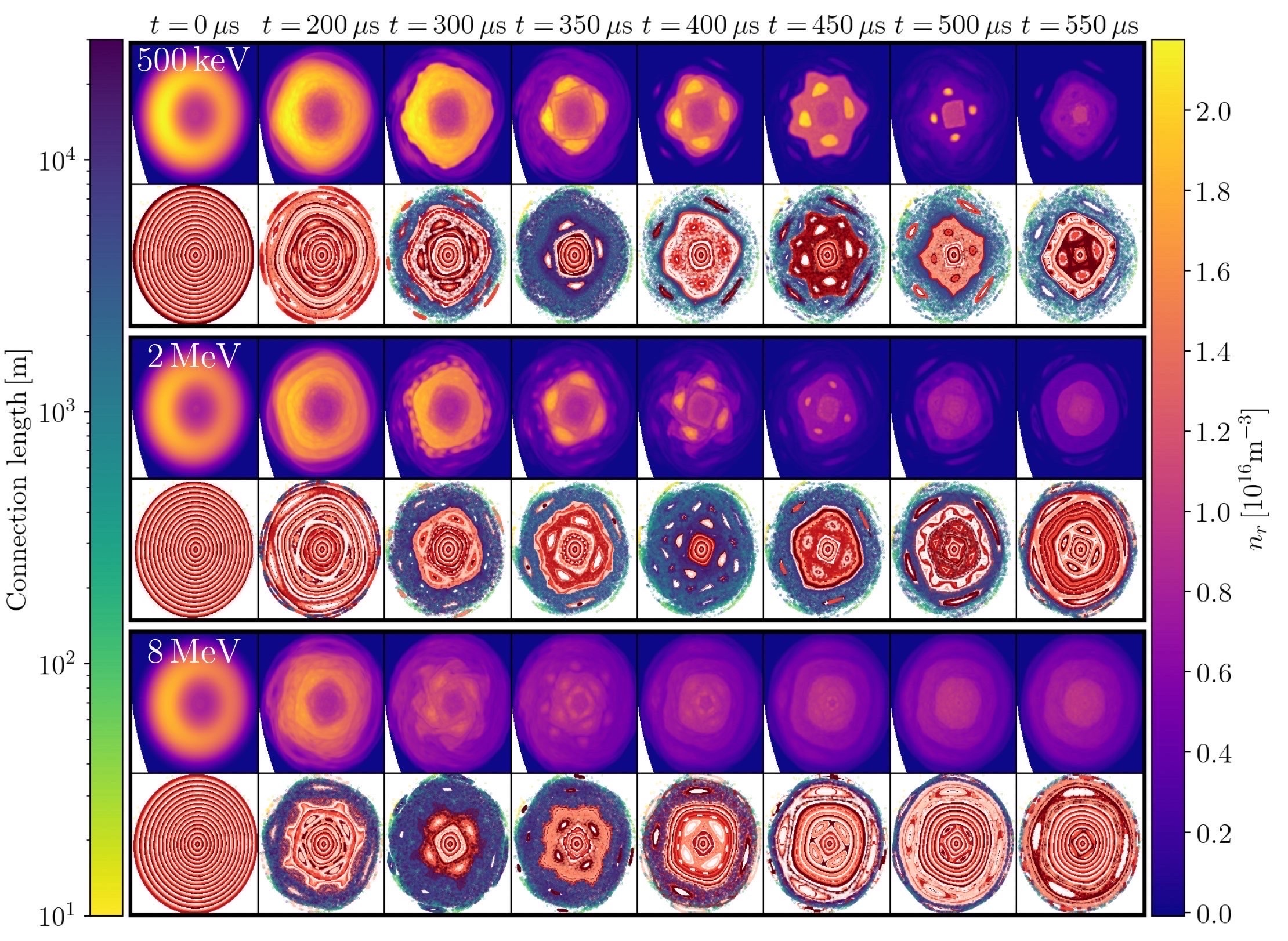 After 200𝜇s:plasma clearly deformed by the two m=4 island chains.
500 keV:Majority of particles lost in short burts around 350𝜇s and 475𝜇s.
2 MeV:Similar end result, though more like one continuous loss event.
8 MeV:Very short stochastic phase, degree of stochasticity much lower.
Max-Planck-Institut für Plasmaphysik | Hannes Bergström | 05-06-2025
benign RE beam termination in JET
16
Towards more realistic phase space distributions
In simulations we have seen indications that the phase space distribution of REs may have a notable effect on the details of the termination.
Having a continuum of energies/drift orbits may hinder the formation of a thin current layer.
There are analytical distributions assuming avalanche dominated regime.
However termination occurs 100s of ms after avalanching has stopped.
In threshold E-field, REs are expected to gather around some attractor region:
Low energy REs are lost to bulk through collisions.
High energy REs are limited by synchrotron losses.
Details depend on companion plasma.
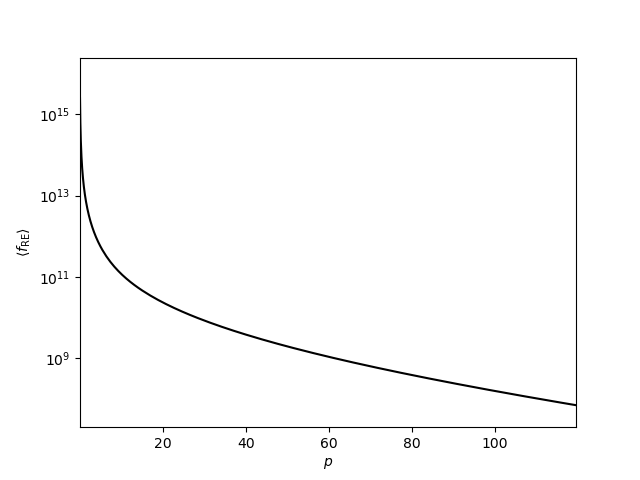 Illustration taken from: P. Aleynikov et al, PRL 114 155001 (2015)
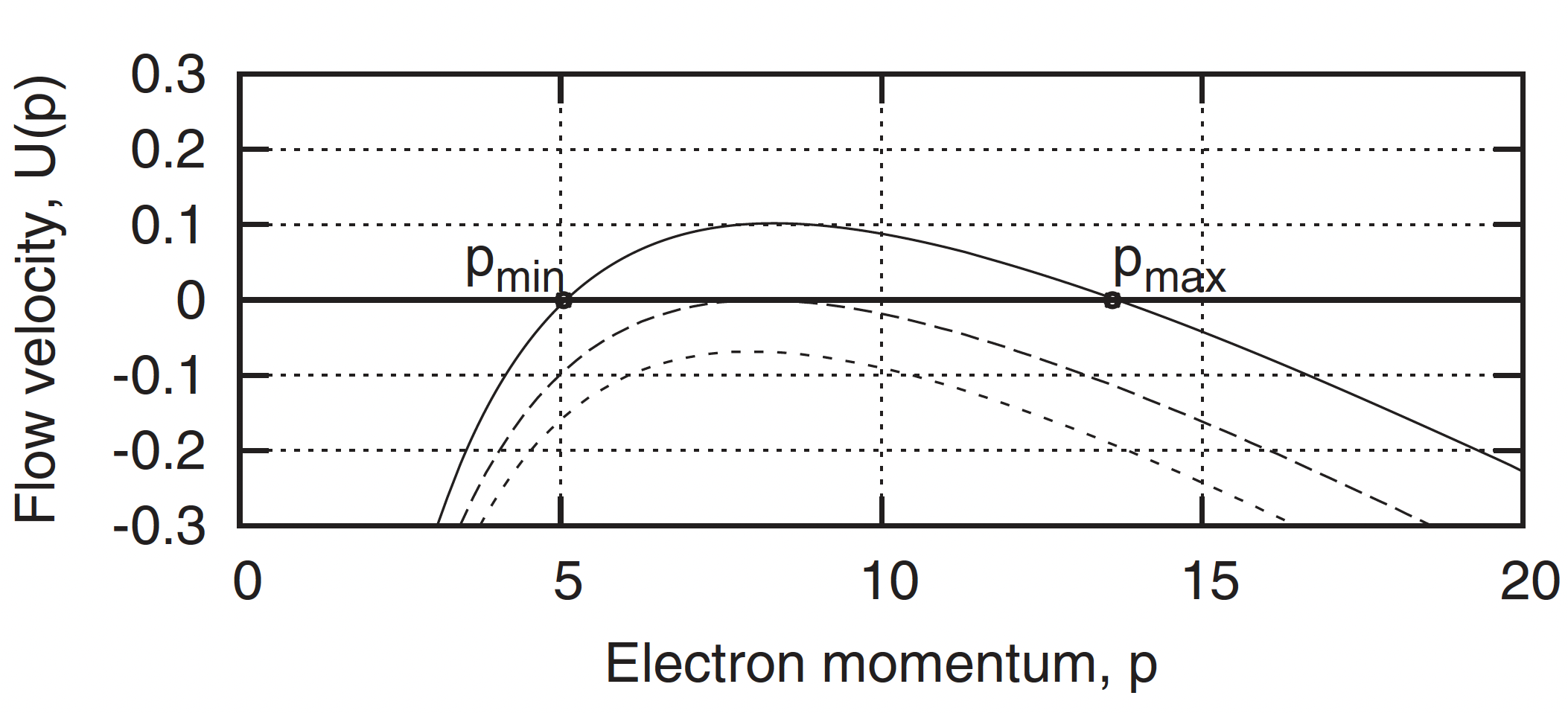 Idea: use DREAM to evolve distribution both pre and post 2nd injection.
Max-Planck-Institut für Plasmaphysik | Hannes Bergström | 05-06-2025
benign RE beam termination in JET
17
Material densities through Bayesian optimization
Plasma properties difficult to measure in this phase, in particular after 2nd injection.
Self-consistent simulations also difficult.
Simplified approach:
Starting with avalanche distribution, 0D in space.
E-field, temperature and charge states evolved self-consistently.
D and Ar densities determined through Bayesian optimization w.r.t plasma current evolution.
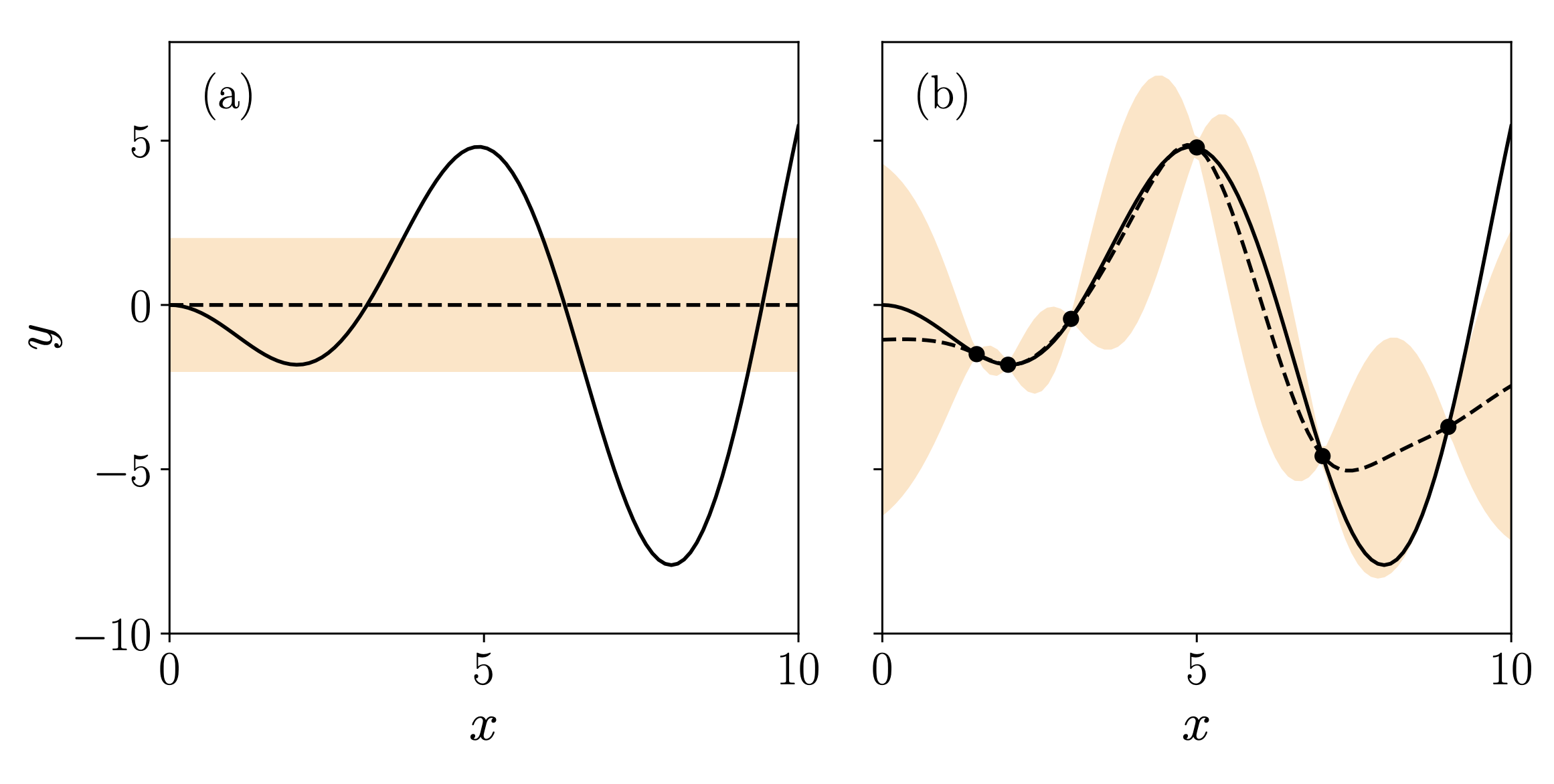 Simulation 1
Simulation 2
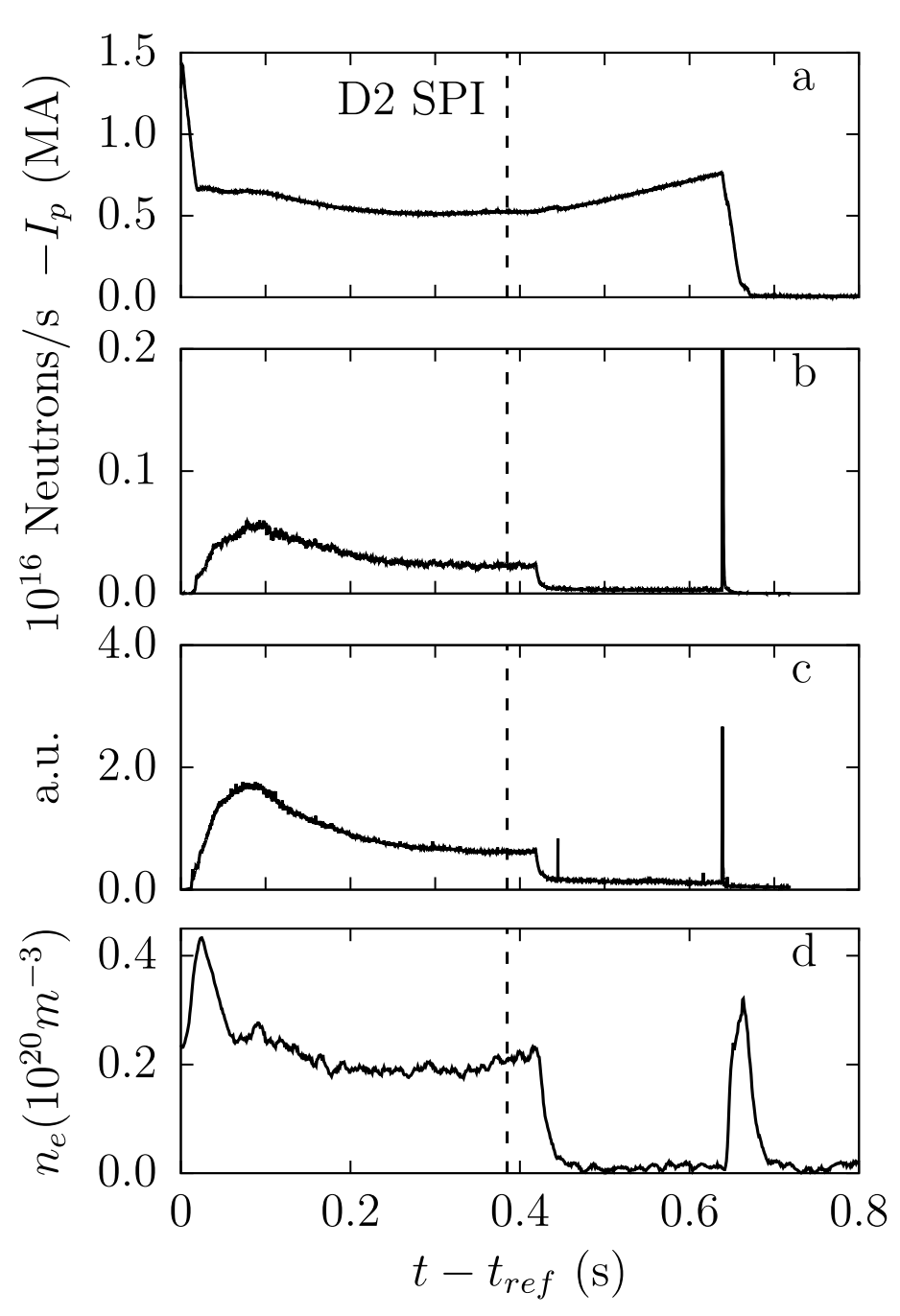 Simulation set up courtesy of N. Schoonheere
Max-Planck-Institut für Plasmaphysik | Hannes Bergström | 05-06-2025
benign RE beam termination in JET
18
Preliminary DREAM results
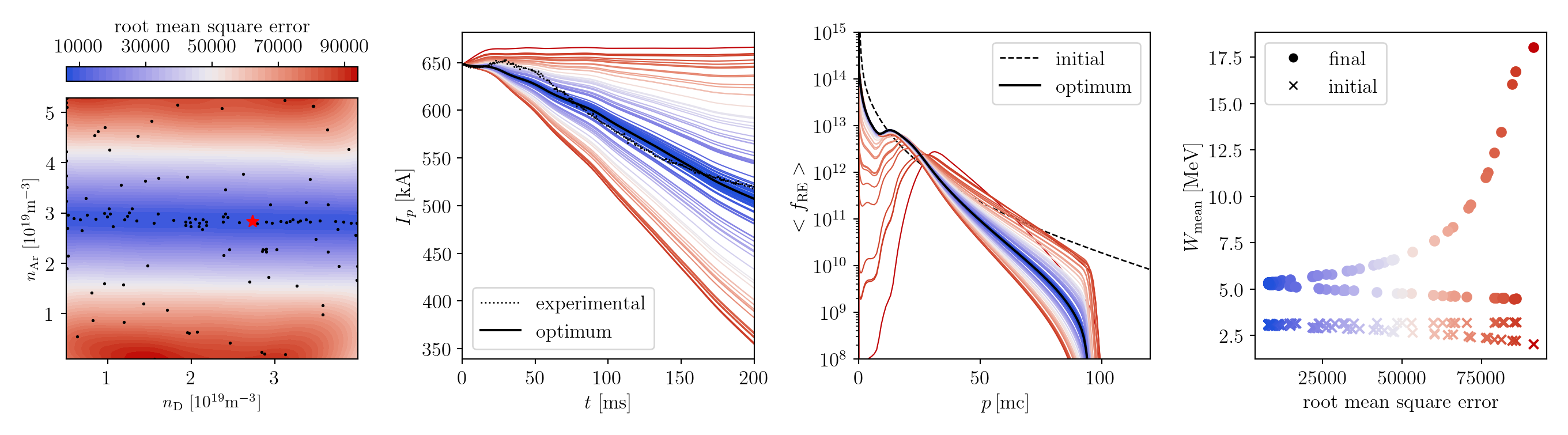 Optimum at: ~60% argon accumulation,  not sensitive to deuterium density.
Deuterium and free electron densities currently do not match those in experiment.
Could add extra constraint. How necessary is it?
Managed to run optimization of pre- 2nd injection phase.
Distribution changes notably, increase of mean energy from ~2.5MeV to ~5-18MeV.
Good convergence seen around optimum.
Max-Planck-Institut für Plasmaphysik | Hannes Bergström | 05-06-2025
benign RE beam termination in JET
19
Conclusion
Hybrid kinetic-fluid model of RE implemented in JOREK and benchmarked.
Managed to run particularly challenging beam termination scenario in JET.
Increasing the energy yielded notable changes in the details of the termination.
Bayesian optimization of DREAM simulations aims to obtain more realistic phase space distributions to be used in future simulations:
Preliminary simulations show only weak dependence on Deuterium density prior to 2nd injection.
Distribution gets more peaked, mean energy increase from ~2.5 MeV to ~5 MeV.
Will continue with post-injection simulations (likely difficult).
Max-Planck-Institut für Plasmaphysik | Hannes Bergström | 05-06-2025
benign RE beam termination in JET
20